Mise en action
Séance 1
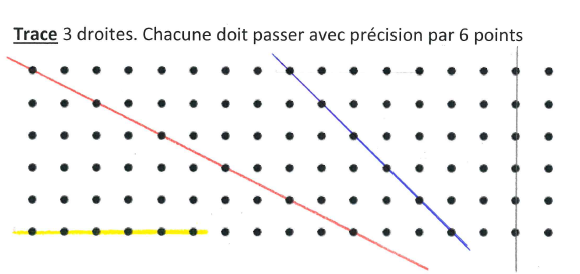 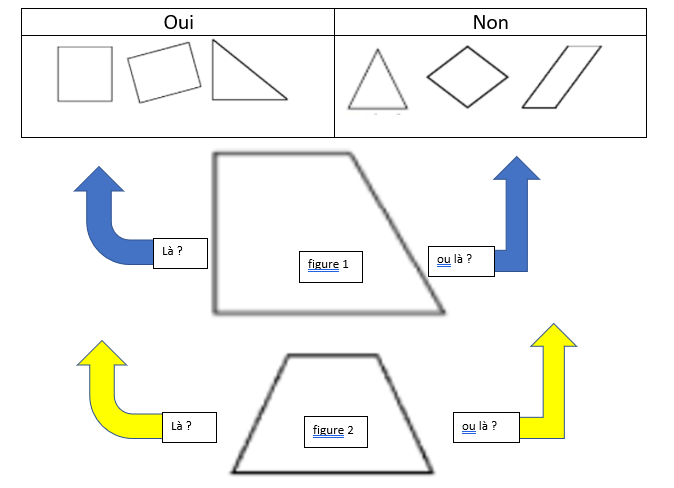 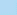 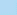 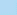 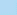 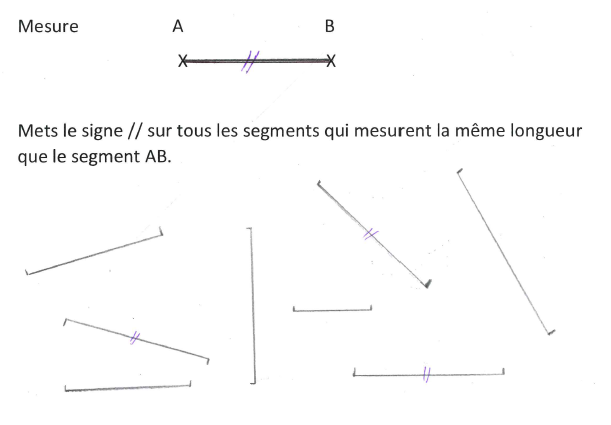 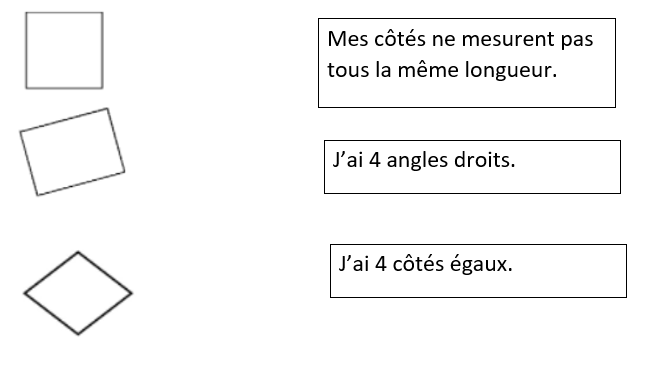